درس پنجم:
سیاستنامه
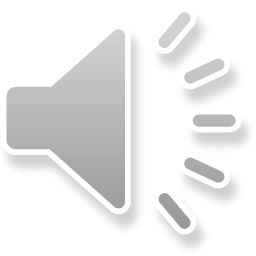 نظام‌الملك طوسي: وزیر و نویسندة مشهور قرن پنجم هجری است که در نوغانِ طوس متولّد شد. او پس از کسبِ دانشهای روزگار به نیشابور و مرو رفت و فقه شافعی و حدیث  آموخت و به دبیری مشغول شد. وی بعدها به وزارتِ الب ارسلان سلجوقی و ملکشاه سلجوقی رسید و بیش از سی سال در این شغل باقی ماند وخدماتِ بسیاری انجام داد. یکی از این خدمات ایجاد «نظامیة بغداد» بودکه پایه و اساس دانشگاههای امروزی است.خواجه نظام­الملک از مخالفانِ سر­سختِ  اسماعیلیه بود و سرانجام در سال 485 هجری به دست یکی از فداییانِ اسماعیلی به قتل رسید. تجاربی را که او در سالیان ممتدِ وزارت فراهم­آورده بود، در کتابی به نام «سیاستنامه» یا «سِیَر­الملوک» گرد آورد که امروز یکی از  بهترین آثار ادبی فارسی محسوب می­شود.این کتاب از حیث سلاست و روشنی مطالب و تنوّع موضوعات در میان کتاب­های فارسی کم­نظیر است. نویسنده هر جا که لازم  بوده، حکایتی از حوادث تاریخی و سیاسی ایران را در دوره­های پیشین ذکر کرده است تا درس عبرتی باشد، برای خوانندگان.
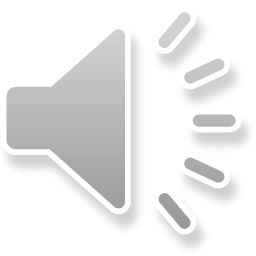 زنجیر عدل انوشيروان
بعد از هفت‌سال، نیمروزی که سرای خالی بود و مردمان همه رفته بودند و نوبتیان خفته، ازجرسها بانگ بخاست و نوشیروان بشنید. دروقت، دو خادم را بفرستاد، گفت: «بنگرید تا کیست كه به تظلّم آمده است». چون خادمان در سرایِ بار، آمدند، خری را دیدند پیر و لاغر و گرگِن که از در سرای اندرآمده و پشت اندرآن سلسله‌ها می‌مالید و ازجنبش زنجیر از جرسها بانگ می‌آمد.خادمان رفتند وگفتند: «هیچ‌کس به تظّلم نیامده است، مگر خری لاغر و پیر و گرگن از در اندرآمده است و چون آسیب زنجیر به پشت او رسیده است او را خوش آمده است وبه سبب خارشِ گر،خویشتن را در آن زنجیرمی‌مالد».نوشیروان گفت: «ای نادانان،که شمااید، نه چنین است که شما می‌پندارید. چون نیک نگاه کنی، این خر هم به داد خواستن آمده است. چنان خواهم که هر دو خادم بروید و این خر را در میان شهر برید و از احوال این خر از هرکسی بپرسید و براستی مرا معلوم کنید».خادمان از پیش مَلِک بیرون آمدند و این خر را در میان شهر و بازار آوردند و از مردمان پرسیدن گرفتندکه«هیچ‌کس هست از شما که این خرک را می‌شناسد؟» همه گفتند: «ای والله،کم کس است، دراین شهرکه این خرک را نشناسد»گفتند: «چون‌شناسید؟برگویید.»گفتند: «این خرک ازآن فلان مردِ گازر است و قُرب بیست‌سال است تا ما این خرک را می‌بینیم. هر روز جامه‌های مردمان بر پشت او نهادی و به گازران بردی و شبانگاه بازآوردی تا جوان بود و کار می‌توانست کرد، علفش می‌داد، اکنون که پیر شد و از کار فروماند، آزادش کرد و از خانه بیرون کرد و اکنون مدّت یک‌سال است تا نام آزادی بر این خرک افتاده است و شب و روز در محلّت‌ها و کوی و بازار می‌گردد و هرکس، مزد خدای را، علفی و آبی و مشتی گیاه بدو می‌دهند، مگر دو شبان‌روز است که آب و گیاه نیافته است و هرزه می‌گردد».
چون هر دو خادم از هر که پرسیدند همین شنیدند، سبک بازگشتند و معلومِ ملک نوشیروان کردند. نوشیروان گفت: «نه شما را گفتم که این خرک هم به دادخواستن آمده است؟ این خرک را امشب نیکو دارید، و فردا آن مرد گازر را با چهار مرد کدخدای از محلّتِ او با این خرک به بارگاه پیش من آرید تا آنچه واجب آید بفرمایم».
دیگر روز خادمان چنین کردند. خر را و گازر را با چهارمرد کدخدای، به وقتِ بار، پیش بردند. نوشیروان گازر را گفت: «تا این خرک جوان بود و کار تو می‌توانست کرد، علفش همی‌ دادی و تیمارش می‌داشتی؛ اکنون که پیر گشت و از کار کردن فروماند، از بهر آن که علفش باید دادن، نام آزادی بر وی نهادی و از درش بیرون راندی؟! پس حق رنج و خدمت بیست‌سالۀ او کجا رود؟»
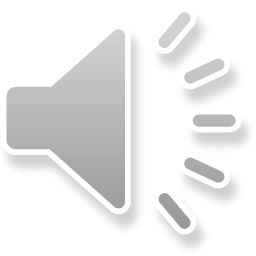 بفرمود تا چهل دِرّه‌‌اش زدند و گفت:«تا این خرک زنده باشد،خواهم که هرشبان‌روزی،چندانکه این خرک کاه و جو و آب تواند خورد، به علمِ این چهار مرد، بدومی‌دهی و اگر تقصیرکنی ومعلوم من نگردد،تورا ادبی بلیغ فرمایم».تا دانسته باشی که پادشاهان همیشه در حقّ ضعفا،اندیشه‌ها داشته‌اند و در کار گماشتگان و مُقطعان و عاملان احتیاط کرده‌اند،از بهر نیکنامی این جهان و رستگاری آن جهان و هر دو سه سالی،عُمّال و مُقطعان را بَدَل بایدکرد تا ایشان پای، سخت نکنند و حصنی نسازند و دل‌مشغولی ندهند و با رعایا نیکو روند و ولایت آبادان بماند.